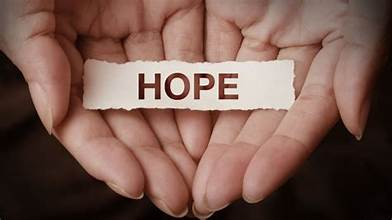 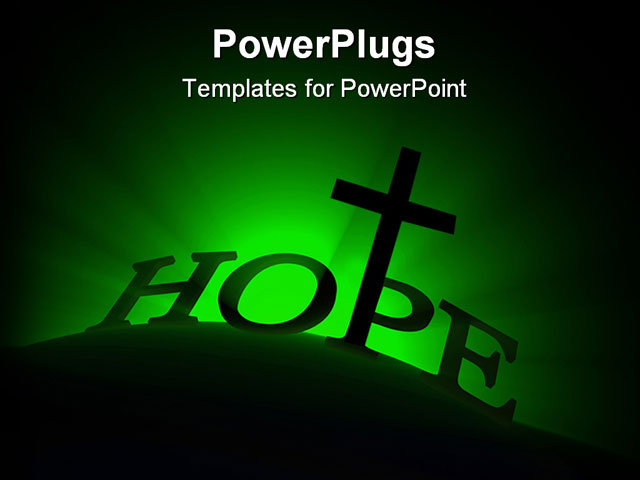 TODAY SOMEONE’S WORD DOESN’T MEAN MUCH
Broken Wedding Vows
Unfulfilled political agendas
PRESIDENTIAL CANDIDATES ARE MAKING ALL KINDS OF PROMISES THAT THEY CANNOT KEEP
WE ARE SO USED TO PROMISES BEING BROKEN WE ARE TEMPTED NOT TO BELIEVE GOD’S PROMISES
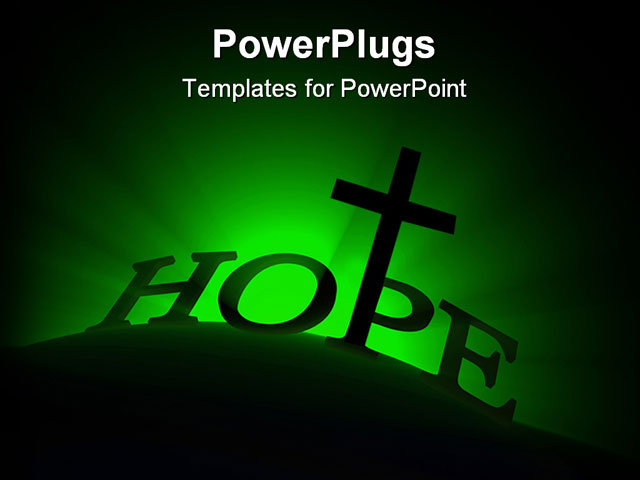 TODAY SOMEONE’S WORD DOESN’T MEAN MUCH
Broken Wedding Vows
Unfulfilled political agendas
We are in an age when human words mean next to nothing
“For better or for worse” means “for best or better”
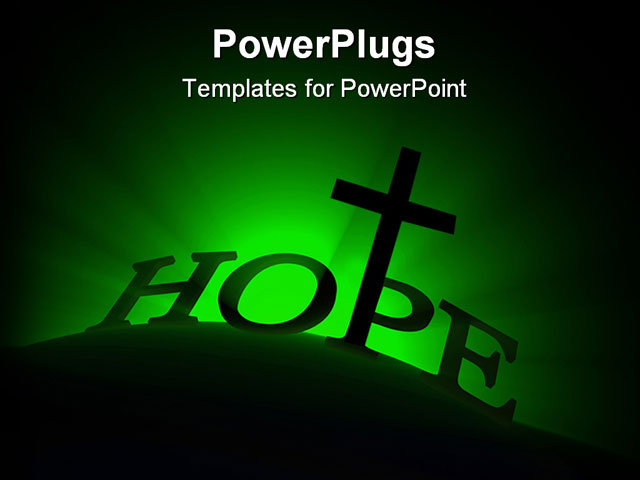 The promises of politicians are worthless
A balanced national budget
Healthcare for everyone
Jobs for everyone
Free college education
A booming economy
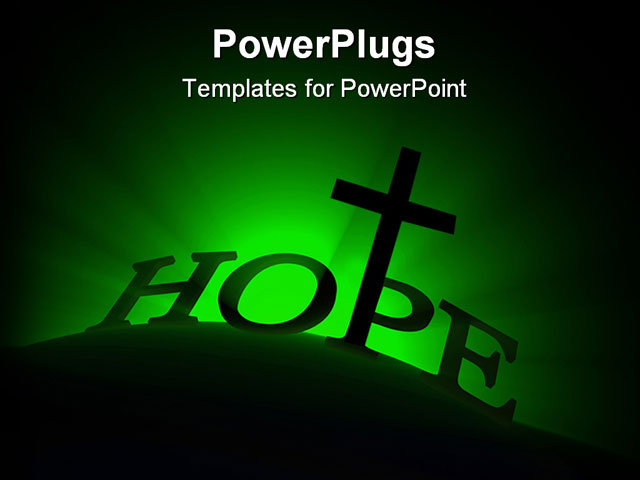 WE ARE SO USED TO PROMISES BEING BROKEN WE ARE TEMPTED NOT TO BELIEVE GOD’S PROMISES
THERE IS A DIFFERENCE BETWEEN MAN-MADE PROMISES AND GOD-MADE PROMISES
MAN MAY HAVE A MILLION REASONS FOR PROMISES NOT COMING TRUE
GOD HAS MILLION REASONS WHY HIS WILL COME TRUE
MAN MAKES A PROMISE AND “HOPES” IT WILL COME TRUE
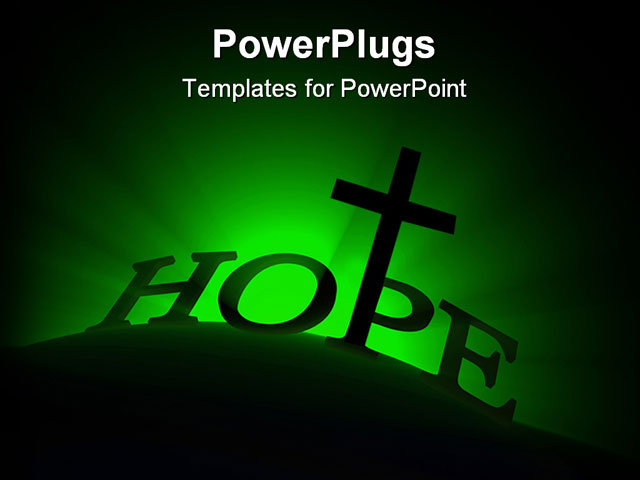 Heb 6:13-20  When God made his promise to Abraham, since there was no one greater for him to swear by, he swore by himself, 14 saying, "I will surely bless you and give you many descendants."  15 And so after waiting patiently, Abraham received what was promised.   16 Men swear by someone greater than themselves, and the oath confirms what is said and puts an end to all argument. 17 Because God wanted to make the unchanging nature of his purpose very clear to the heirs of what was promised, he confirmed it with an oath.
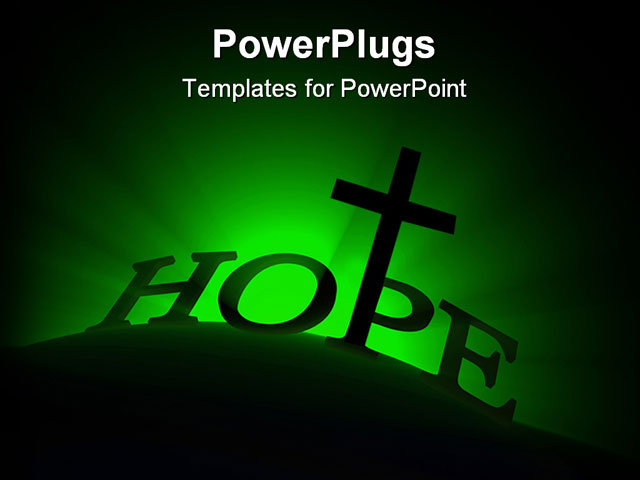 18 God did this so that, by two unchangeable things in which it is impossible for God to lie, we who have fled to take hold of the hope offered to us may be greatly encouraged. 19 We have this hope as an anchor for the soul, firm and secure. It enters the inner sanctuary behind the curtain, 20 where Jesus, who went before us, has entered on our behalf. He has become a high priest forever, in the order of Melchizedek.
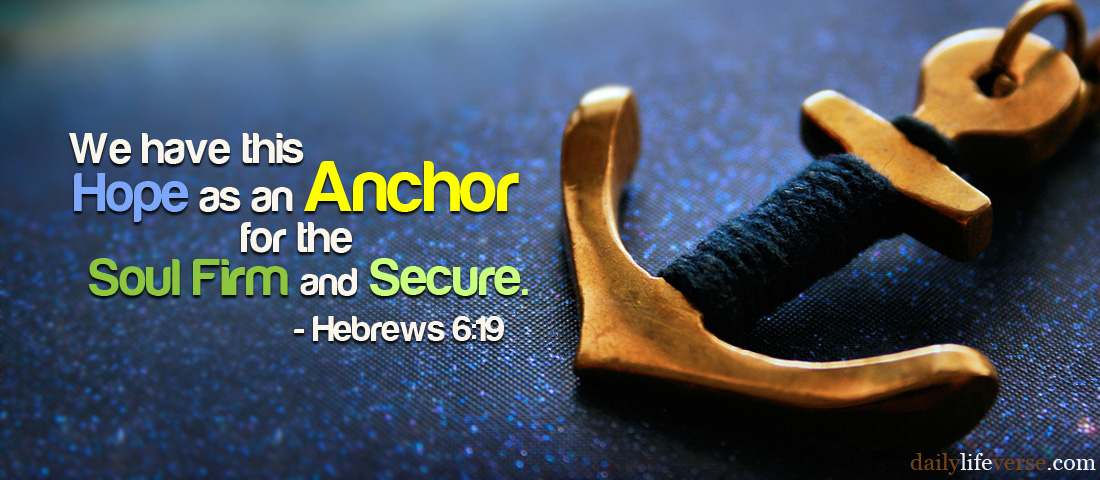 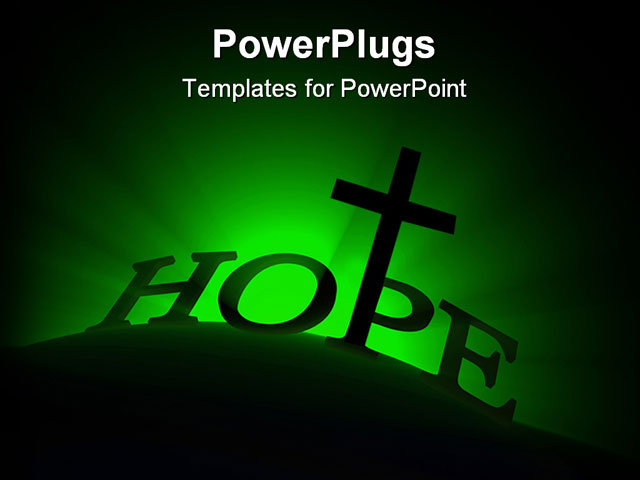 HOPE DOES NOT MEAN DOUBTFUL LONGING
“I hope so….”
“I hope it doesn’t rain…”
“I hope to retire soon…”
BIBLE HOPE IS A CONFIDENT CERTAINTY
HOPE IS ASSURANCE
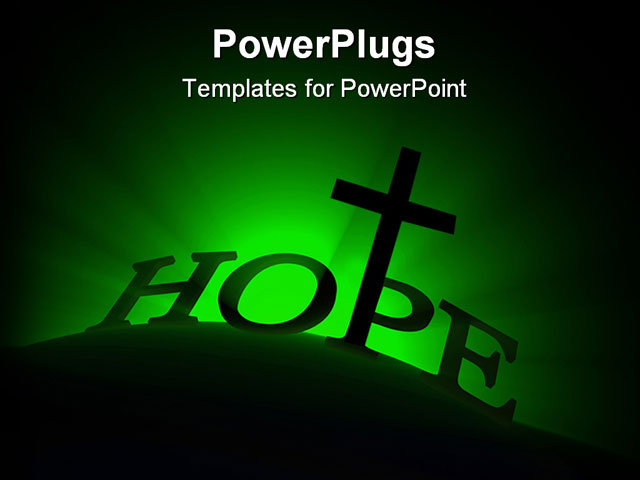 Heb 6:11 We want each of you to show this same diligence to the very end, in order to make your hope sure.
“A GOOD HOPE”
“THE BLESSED HOPE”
“A LIVING HOPE”
“A BETTER HOPE”
THERE ARE 3 THINGS ABOUT THE BELIEVER’S HOPE
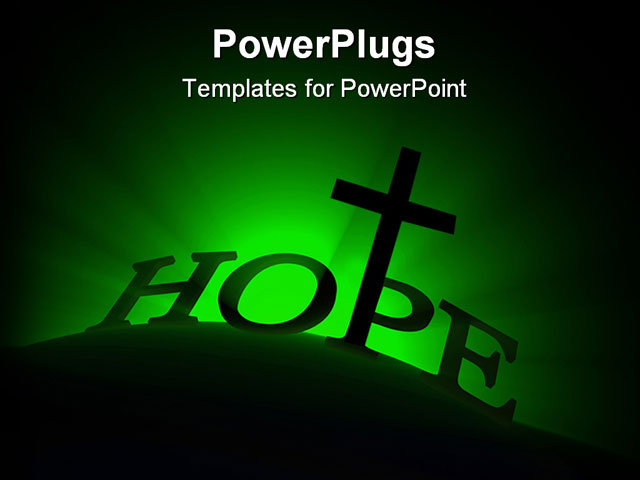 I.  THE BELIVER’S HOPE IS GROUNDED IN THE PROMISES OF GOD
18 God did this so that, by two unchangeable things in which it is impossible for God to lie
“unchangeable” is “immutable” in the KJV and means “fixed, unalterable”
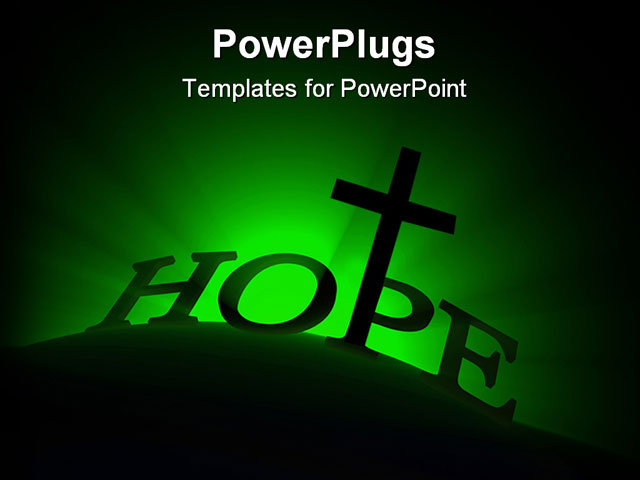 I.  THE BELIVER’S HOPE IS GROUNDED IN THE PROMISES OF GOD
13 Because God wanted to make the unchanging nature of his purpose very clear to the heirs of what was promised, he confirmed it with an oath.
GOD’S PROMISE CANNOT BE CHANGED
"I will surely bless you and give you many descendants."
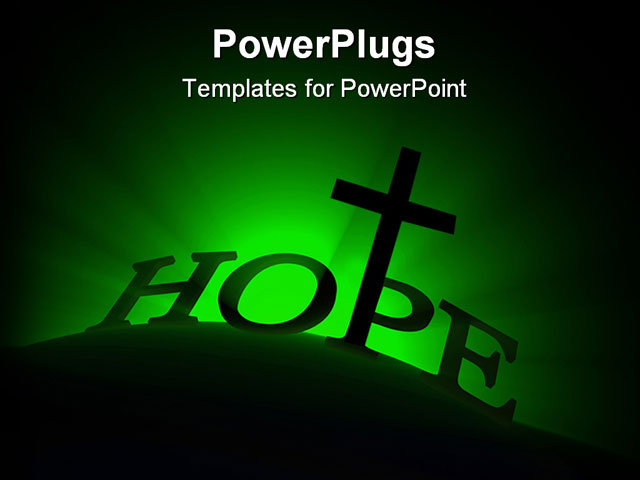 I.  THE BELIVER’S HOPE IS GROUNDED IN THE PROMISES OF GOD
GOD’S PROMISE CANNOT BE CHANGED
THIS IS THE PROMISE GOD MADE TO ABRAHAM– GEN 12
IT WAS RENEWED IN GEN 13
IT WAS RENEWED AGAIN IN GEN 17
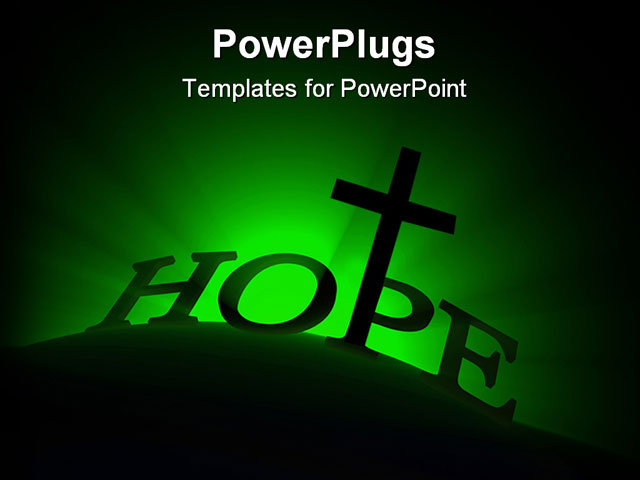 I.  THE BELIVER’S HOPE IS GROUNDED IN THE PROMISES OF GOD
THE GIVING OF THE PROMISE WAS FOLLOWED BY A TIME OF WAITING
15 And so after waiting patiently, Abraham received what was promised.
IT IS THIS WAITING THAT WE CALL HOPE
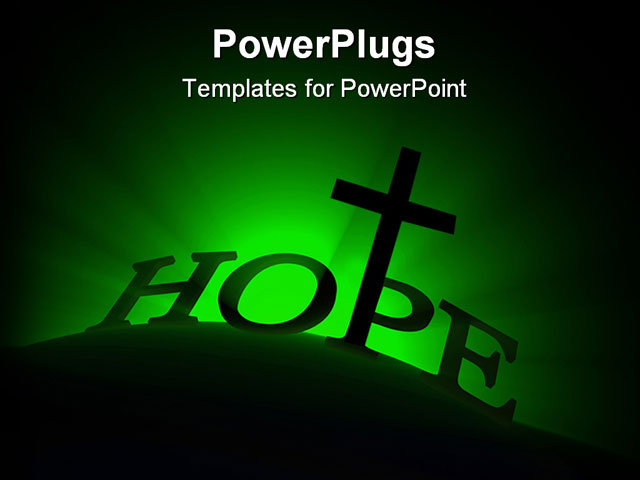 I.  THE BELIVER’S HOPE IS GROUNDED IN THE PROMISES OF GOD
THIS WAS FOLLOWED BY THE REALIZATION OF THE PROMISE
15 And so after waiting patiently, Abraham received what was promised.
ABRAHAM WAS 100 YEARS OLD WHEN HE BECAME THE FATHER OF ISAAC
THE 1ST PROMISE WAS MADE 25 YEARS EARLIER
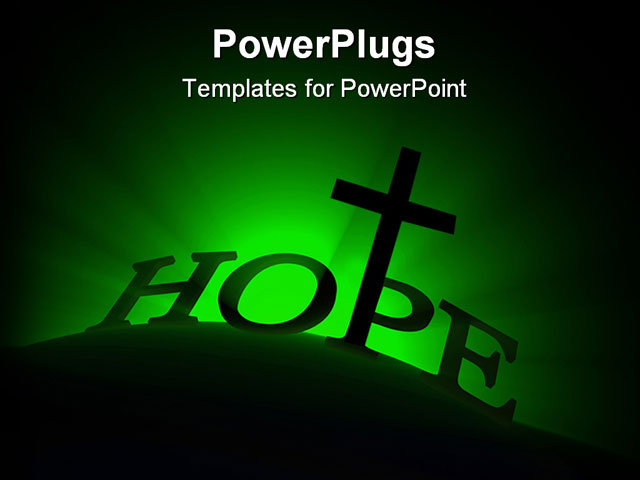 I.  THE BELIVER’S HOPE IS GROUNDED IN THE PROMISES OF GOD
GOD’S OATH CANNOT BE CHANGED
16 Men swear by someone greater than themselves, and the oath confirms what is said and puts an end to all argument. 17 Because God wanted to make the unchanging nature of his purpose very clear to the heirs of what was promised, he confirmed it with an oath.
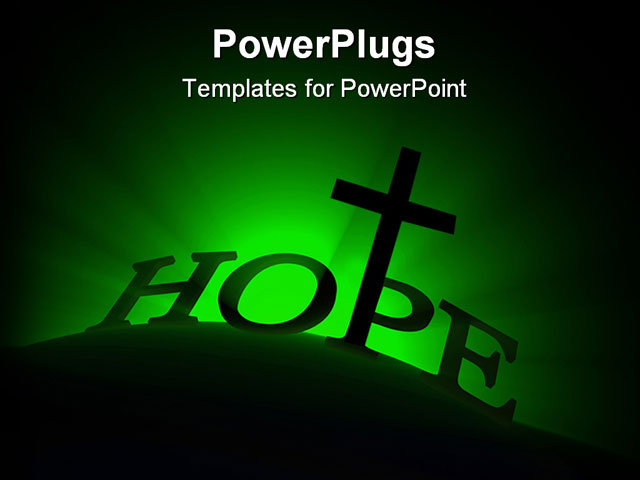 I.  THE BELIVER’S HOPE IS GROUNDED IN THE PROMISES OF GOD
GOD’S OATH CANNOT BE CHANGED
GOD’S WORD IS TRUE—IT IS NOT NECESSARY FOR GOD TO MAKE AN OATH
BUT MAN NEEDS TO HEAR AN OATH—THIS IS WHY WITNESSES ARE “SWORN IN”
THEY “SWEAR TO TELL THE TRUTH”
GOD SWORE BY HIMSELF TO CONFIRM HIS PROMISES
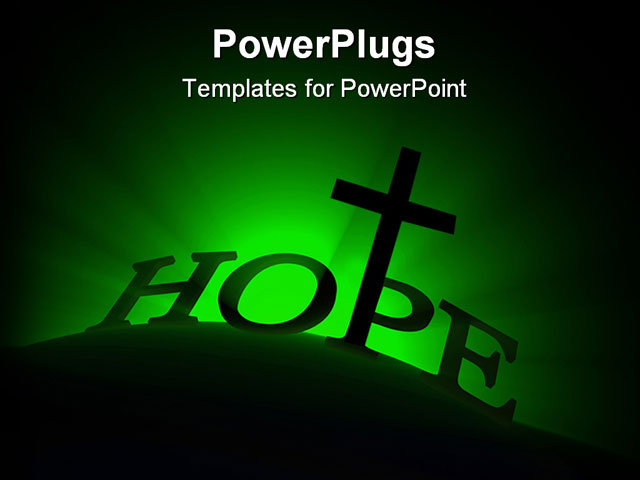 II.  THE BELIEVER’S HOPE IS A COMFORT FOR THE SOUL
18 …..we who have fled to take hold of the hope offered to us may be greatly encouraged.
“Encouragement” is the Greek paraklesis and means “comfort, consolation”
“Hope is the greatest medicine in the world. It can cure almost anything”
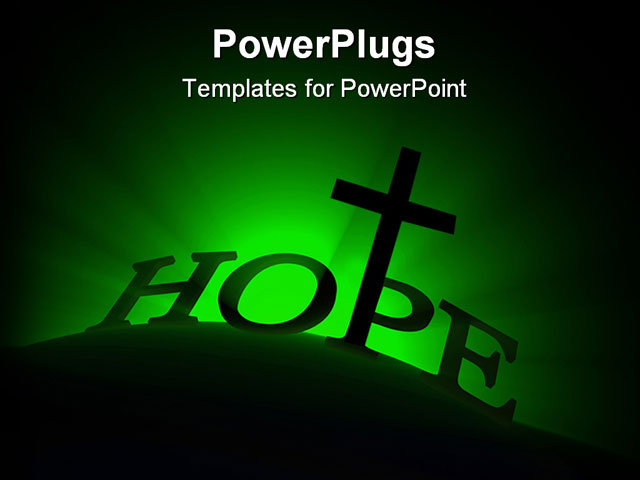 II.  THE BELIEVER’S HOPE IS A COMFORT FOR THE SOUL
THE DIFFERENT KINDS OF HOPE
Rom 8:24  For in this hope we were saved.
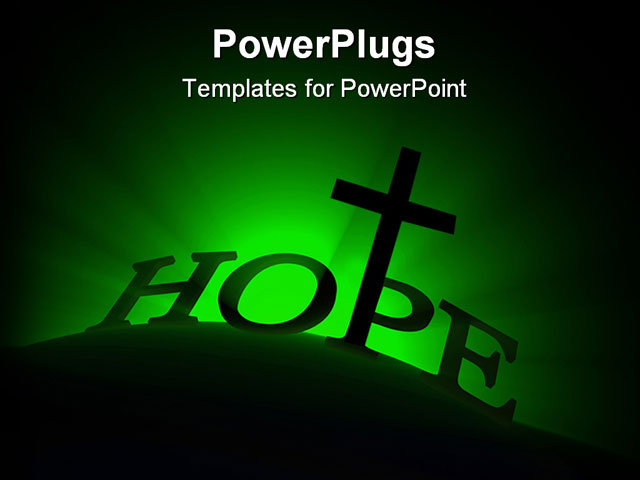 II.  THE BELIEVER’S HOPE IS A COMFORT FOR THE SOUL
THE DIFFERENT KINDS OF HOPE
Rom 8:24  For in this hope we were saved.
1 Peter 1:3  In his great mercy he has given us new birth into a living hope through the resurrection of Jesus Christ from the dead,
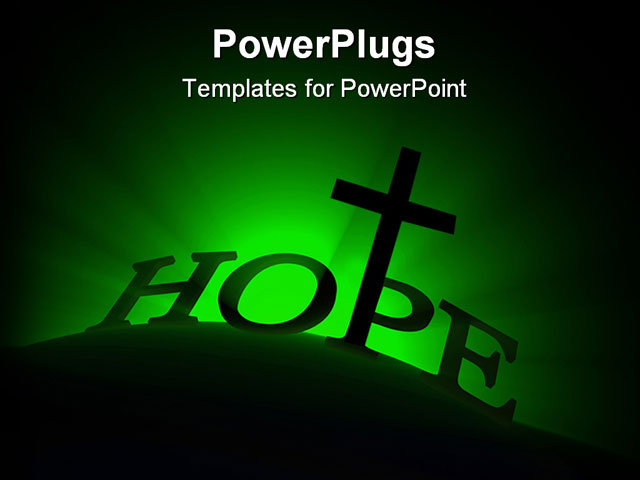 II.  THE BELIEVER’S HOPE IS A COMFORT FOR THE SOUL
THE DIFFERENT KINDS OF HOPE
Rom 8:24  For in this hope we were saved.
1 Peter 1:3  In his great mercy he has given us new birth into a living hope through the resurrection of Jesus Christ from the dead,
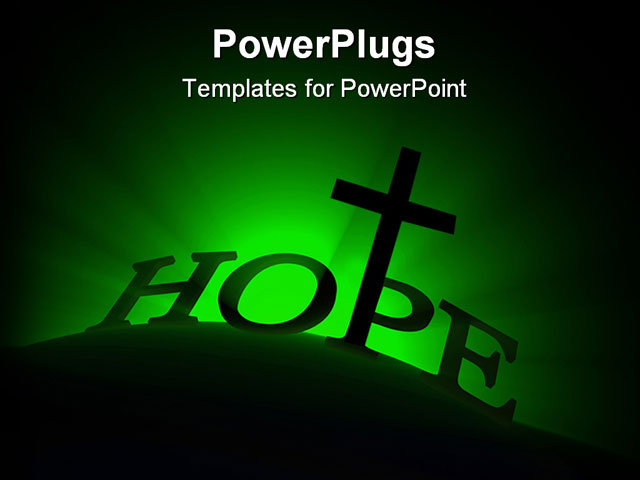 II.  THE BELIEVER’S HOPE IS A COMFORT FOR THE SOUL
THE DIFFERENT KINDS OF HOPE
Titus 1:2  a faith and knowledge resting on the hope of eternal life, which God, who does not lie, promised before the beginning of time,
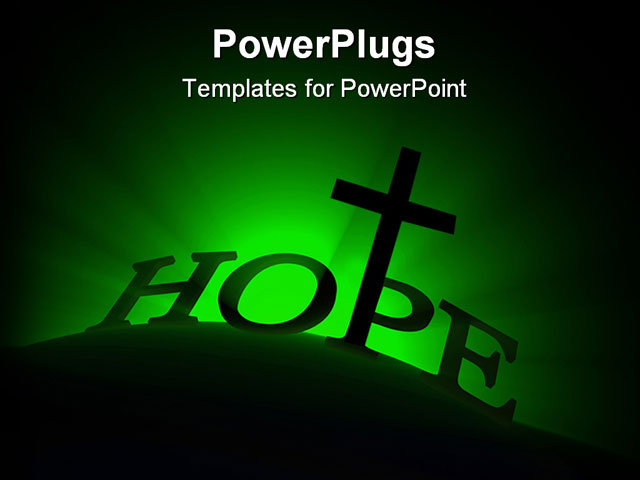 II.  THE BELIEVER’S HOPE IS A COMFORT FOR THE SOUL
THE DIFFERENT KINDS OF HOPE
Titus 1:2  a faith and knowledge resting on the hope of eternal life, which God, who does not lie, promised before the beginning of time,
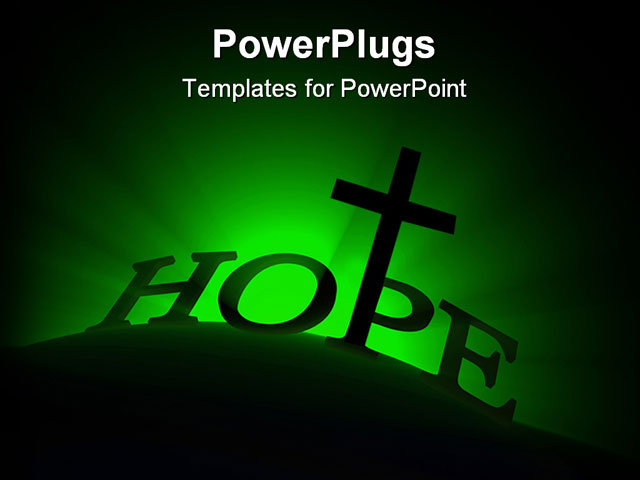 II.  THE BELIEVER’S HOPE IS A COMFORT FOR THE SOUL
THE DIFFERENT KINDS OF HOPE
1 Thess 1:3  We continually remember before our God and Father your work produced by faith, your labor prompted by love, and your endurance inspired by hope in our Lord Jesus Christ.
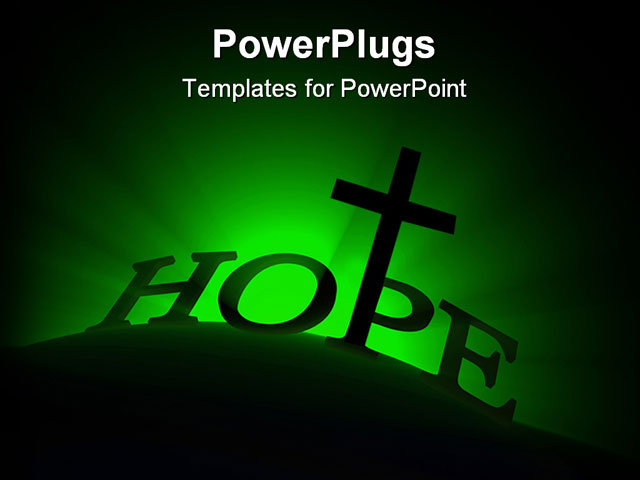 II.  THE BELIEVER’S HOPE IS A COMFORT FOR THE SOUL
THE DIFFERENT KINDS OF HOPE
1 Thess 1:3  We continually remember before our God and Father your work produced by faith, your labor prompted by love, and your endurance inspired by hope in our Lord Jesus Christ.
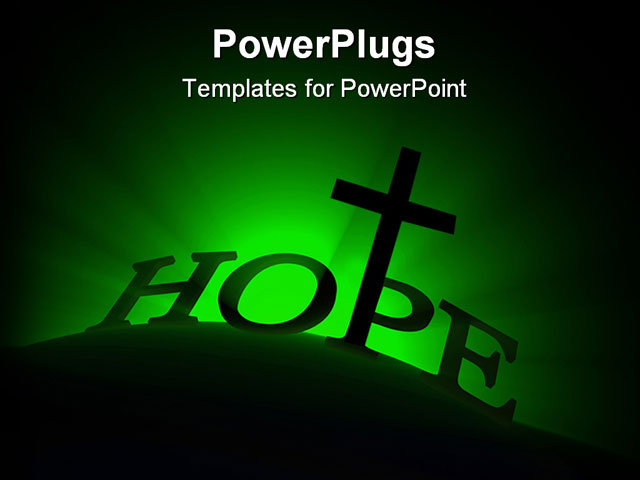 II.  THE BELIEVER’S HOPE IS A COMFORT FOR THE SOUL
THE DIFFERENT KINDS OF HOPE
Rom 15:13  May the God of hope fill you with all joy and peace as you trust in him, so that you may overflow with hope by the power of the Holy Spirit.
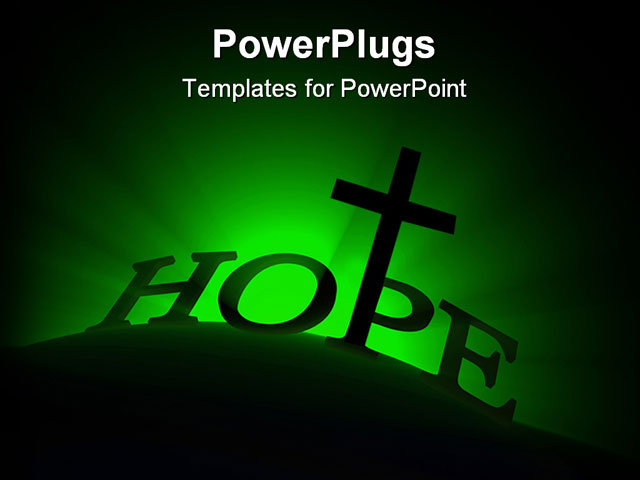 II.  THE BELIEVER’S HOPE IS A COMFORT FOR THE SOUL
THE DIFFERENT KINDS OF HOPE
Rom 15:13  May the God of hope fill you with all joy and peace as you trust in him, so that you may overflow with hope by the power of the Holy Spirit.
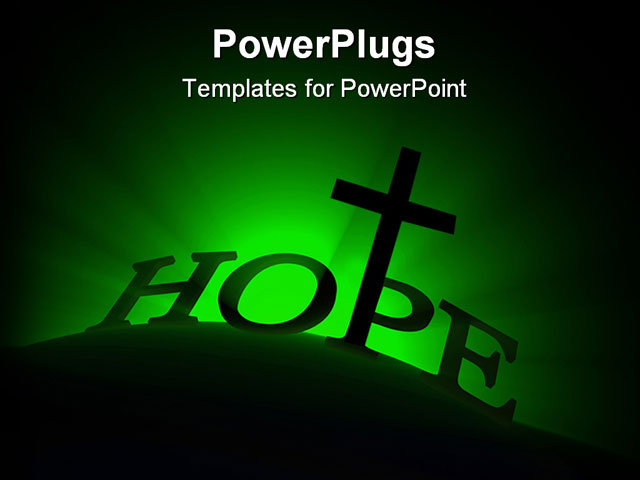 II.  THE BELIEVER’S HOPE IS A COMFORT FOR THE SOUL
THE DIFFERENT KINDS OF HOPE
Titus 2:13  while we wait for the blessed hope — the glorious appearing of our great God and Savior, Jesus Christ,
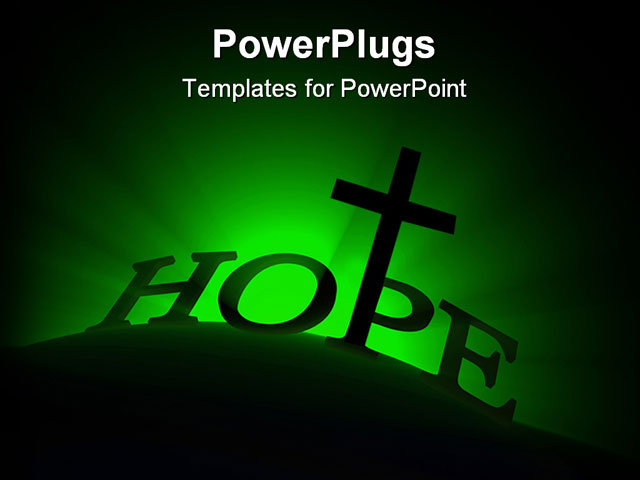 II.  THE BELIEVER’S HOPE IS A COMFORT FOR THE SOUL
THE DIFFERENT KINDS OF HOPE
Titus 2:13  while we wait for the blessed hope — the glorious appearing of our great God and Savior, Jesus Christ,
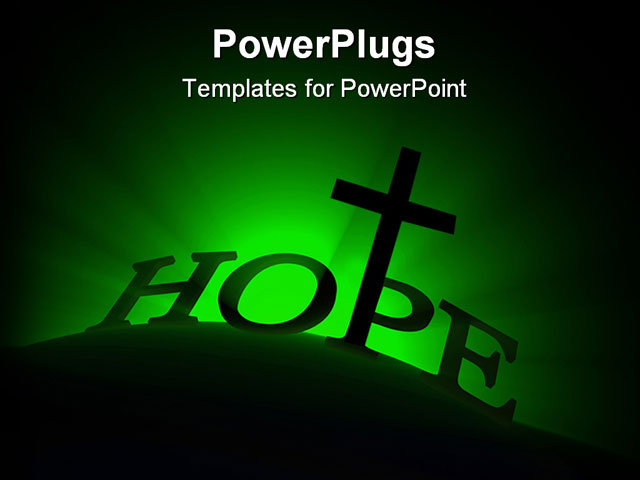 II.  THE BELIEVER’S HOPE IS A COMFORT FOR THE SOUL
THE DIFFERENT KINDS OF HOPE
Rom 12:12  Be joyful in hope, patient in affliction, faithful in prayer.
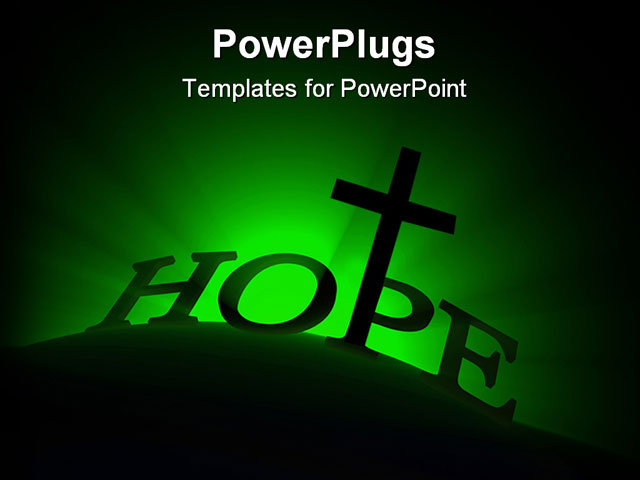 II.  THE BELIEVER’S HOPE IS A COMFORT FOR THE SOUL
THE DIFFERENT KINDS OF HOPE
Rom 12:12  Be joyful in hope, patient in affliction, faithful in prayer.
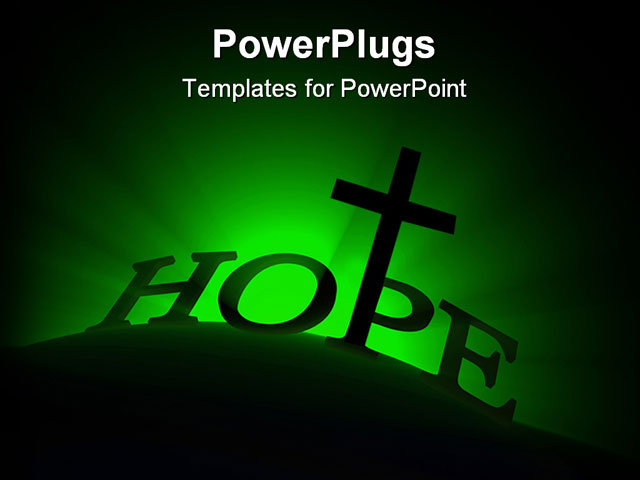 II.  THE BELIEVER’S HOPE IS A COMFORT FOR THE SOUL
THE DIFFERENT KINDS OF HOPE
1 John 3:3 Everyone who has this hope in him purifies himself, just as he is pure.
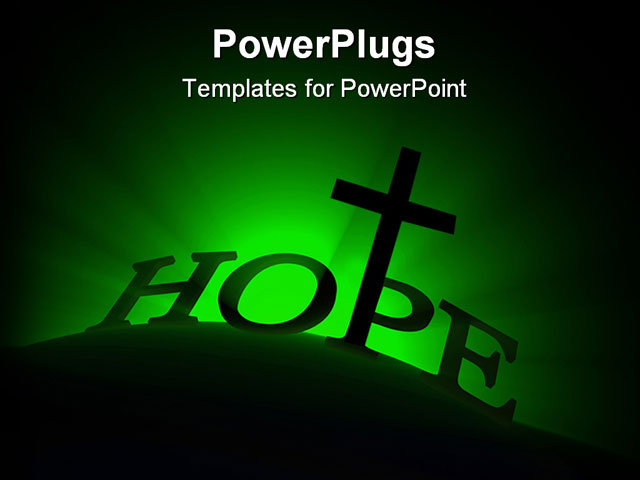 II.  THE BELIEVER’S HOPE IS A COMFORT FOR THE SOUL
THE DIFFERENT KINDS OF HOPE
1 John 3:3 Everyone who has this hope in him purifies himself, just as he is pure.
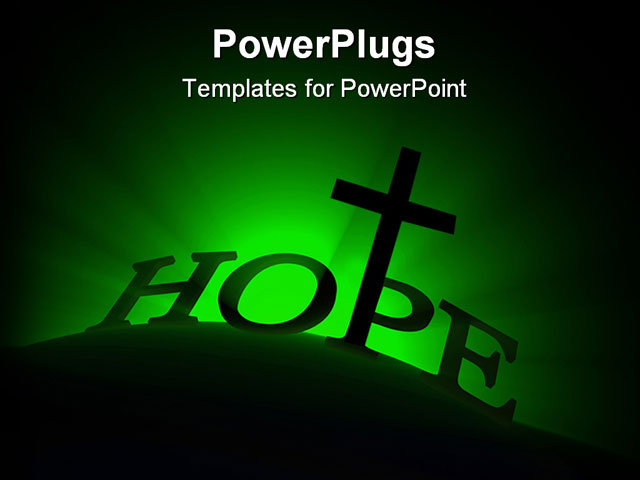 II.  THE BELIEVER’S HOPE IS A COMFORT FOR THE SOUL
THE DIFFERENT KINDS OF HOPE
SAVING HOPE
LIVING HOPE
SECURE HOPE
PATIENT HOPE
GLORIOUS HOPE
ABOUNDING HOPE
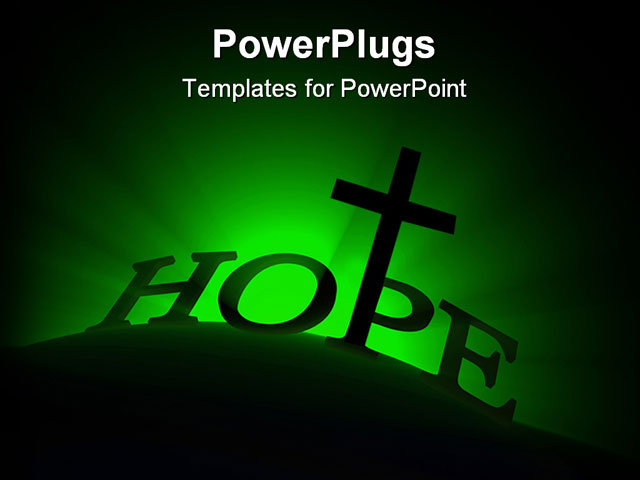 II.  THE BELIEVER’S HOPE IS A COMFORT FOR THE SOUL
THE DIFFERENT KINDS OF HOPE
BLESSED HOPE
JOYFUL HOPE
PURIFYING HOPE
18…we who have fled to take hold of the hope offered to us may be greatly encouraged.
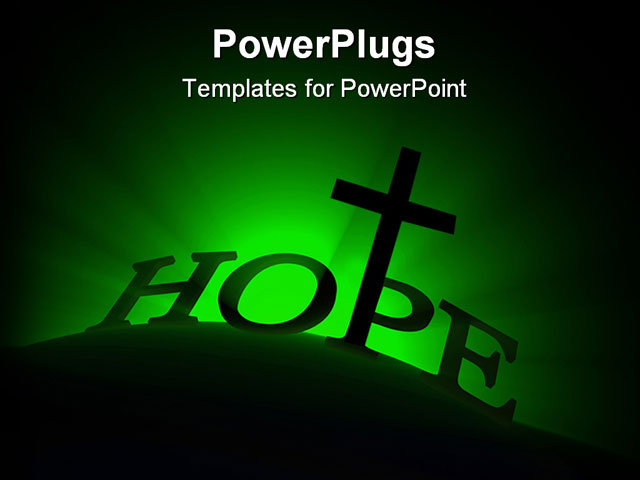 II.  THE BELIEVER’S HOPE IS A COMFORT FOR THE SOUL
THE DIFFERENT KINDS OF HOPE
BLESSED HOPE
JOYFUL HOPE
PURIFYING HOPE
18…we who have fled to take hold of the hope offered to us may be greatly encouraged.
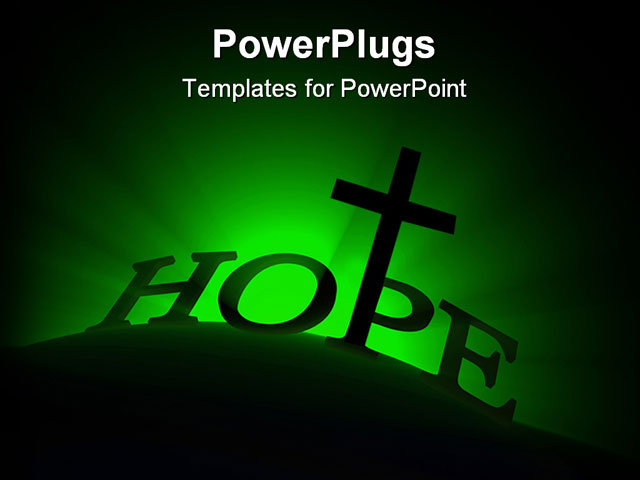 II.  THE BELIEVER’S HOPE IS A COMFORT FOR THE SOUL
REFERENCE TO THE CITIES OF REFUGE
Num 35:9-13   Then the Lord said to Moses: 10 "Speak to the Israelites and say to them: 'When you cross the Jordan into Canaan, 11 select some towns to be your cities of refuge, to which a person who has killed someone accidentally may flee.
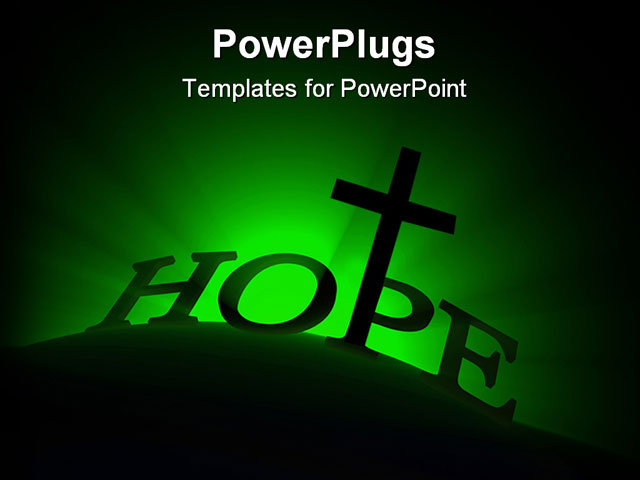 II.  THE BELIEVER’S HOPE IS A COMFORT FOR THE SOUL
REFERENCE TO THE CITIES OF REFUGE
12 They will be places of refuge from the avenger, so that a person accused of murder may not die before he stands trial before the assembly. 13 These six towns you give will be your cities of refuge.
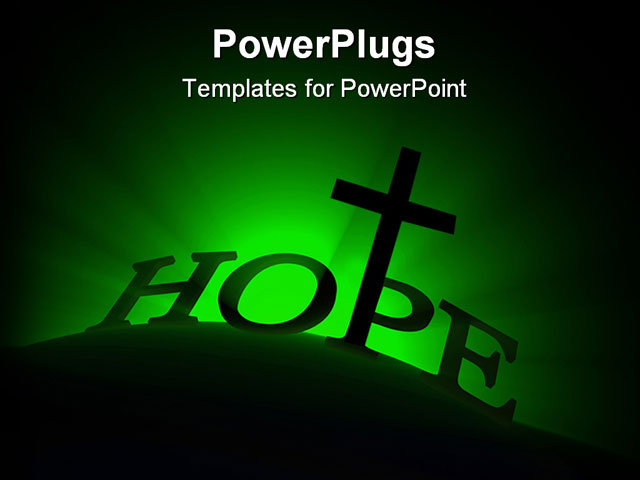 II.  THE BELIEVER’S HOPE IS A COMFORT FOR THE SOUL
REFERENCE TO THE CITIES OF REFUGE
OUR HOPE IS OUR CITY OF REFUGE
Heb 6: 18…we who have fled to take hold of the hope offered to us may be greatly encouraged.
WE LAY HOLD OF THE HOPE THAT BRINGS FORGIVENESS—SALVATION--CLEANSING
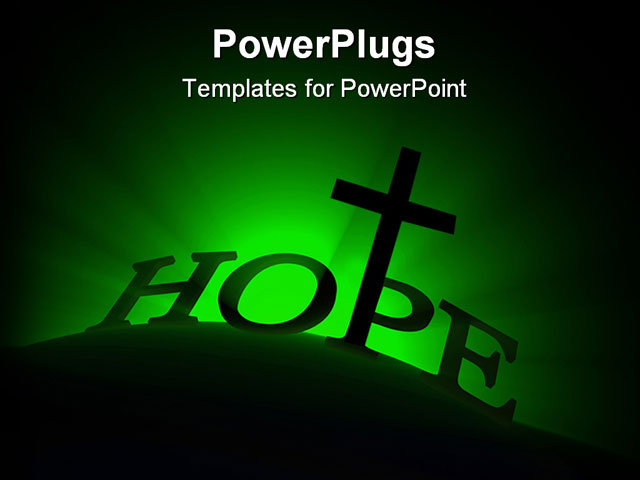 III.  THE BELIEVER’S HOPE IS SURE AND STEADFAST
19 We have this hope as an anchor for the soul, firm and secure.
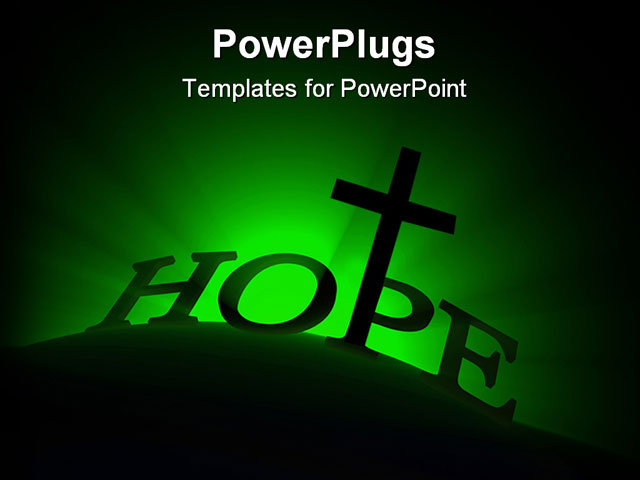 III.  THE BELIEVER’S HOPE IS SURE AND STEADFAST
19 We have this hope as an anchor for the soul, firm and secure.
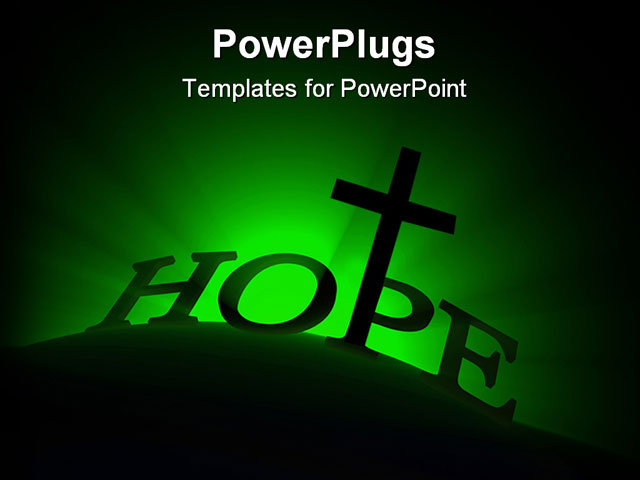 III.  THE BELIEVER’S HOPE IS SURE AND STEADFAST
19 We have this hope as an anchor for the soul, firm and secure.
KJV –  “sure and steadfast”
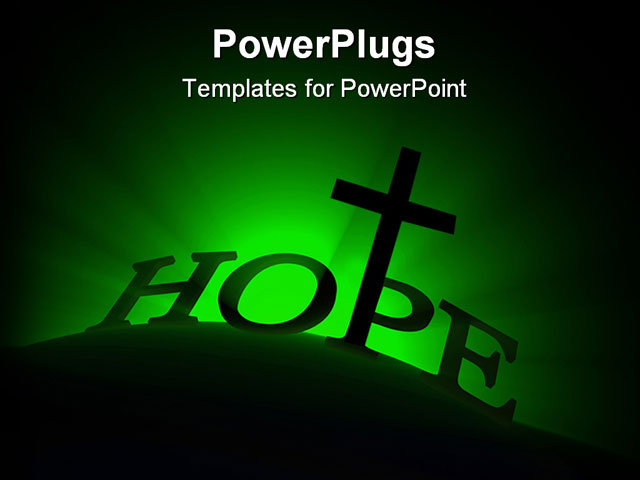 III.  THE BELIEVER’S HOPE IS SURE AND STEADFAST
Hebrews 6:19  Hope accomplishes for the soul the same thing which an anchor does for a ship. It makes it fast and secure. An anchor preserves a ship when the waves beat and the wind blows, and as long as the anchor holds, so long the ship is safe, and the mariner apprehends no danger. So with the soul of the Christian. In the tempests and trials of life, his mind is calm as long as his hope of heaven is firm. If that gives way, he feels that all is lost.
(from Barnes' Notes.)
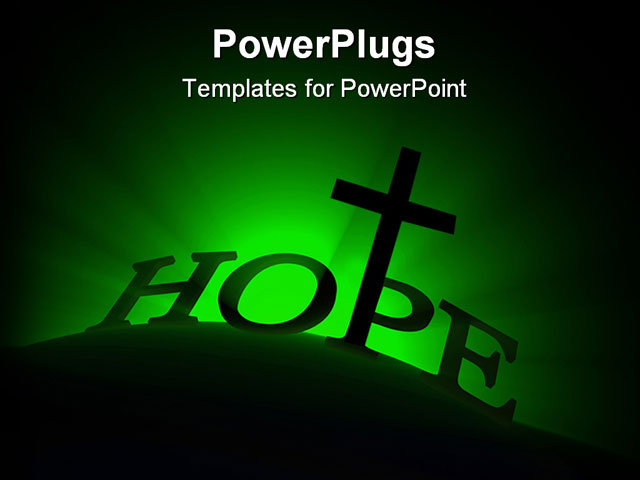 III.  THE BELIEVER’S HOPE IS SURE AND STEADFAST
“I hope I am saved”
OUR HOPE IS CERTAIN
IT IS STEADFAST
IT IS GROUNDED ON THE ROCK THAT CANNOT BE MOVED
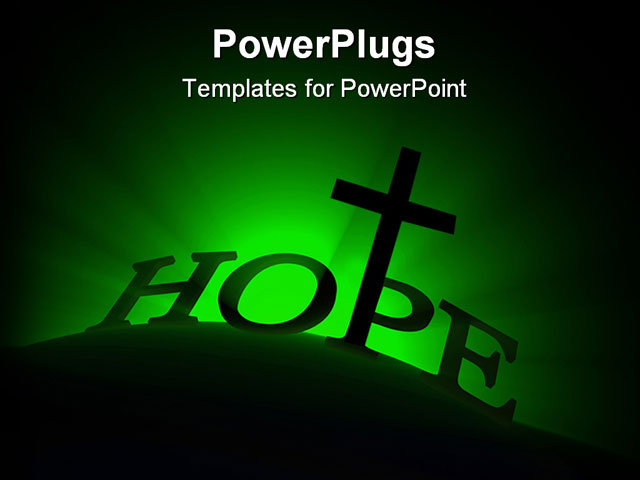 III.  THE BELIEVER’S HOPE IS SURE AND STEADFAST
WE ARE LIVING IN DIFFICULT TIMES
IT SEEMS NOTHING IS CERTAIN
WE CANNOT DEPEND ON PEOPLE TELLING US THE TRUTH
THE STORMS OF LIFE BEAT ON US
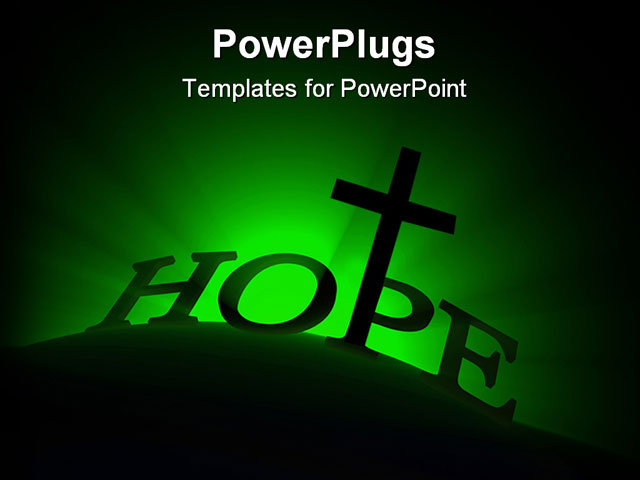 III.  THE BELIEVER’S HOPE IS SURE AND STEADFAST
IN TIMES LIKE THESE WE NEED A SAVIOR
WE NEED AN ANCHOR
WE NEED TO ANCHOR OUR SOULS ON THE SOLID ROCK OF JESUS CHRIST
19 We have this hope as an anchor for the soul, firm and secure. It enters the inner sanctuary behind the curtain, 20 where Jesus, who went before us, has entered on our behalf.
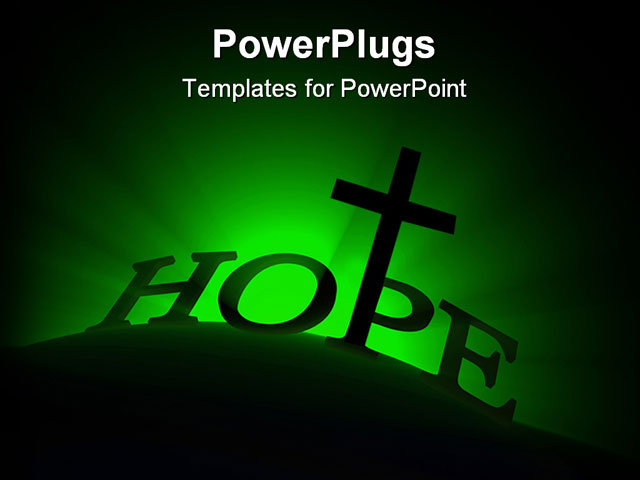 III.  THE BELIEVER’S HOPE IS SURE AND STEADFAST
Ps 62:5-6  Find rest, O my soul, in God alone; my hope comes from him.  6 He alone is my rock and my salvation;
he is my fortress, I will not be shaken.
Ps 147:11  the Lord delights in those who fear him, who put their hope in his unfailing love.
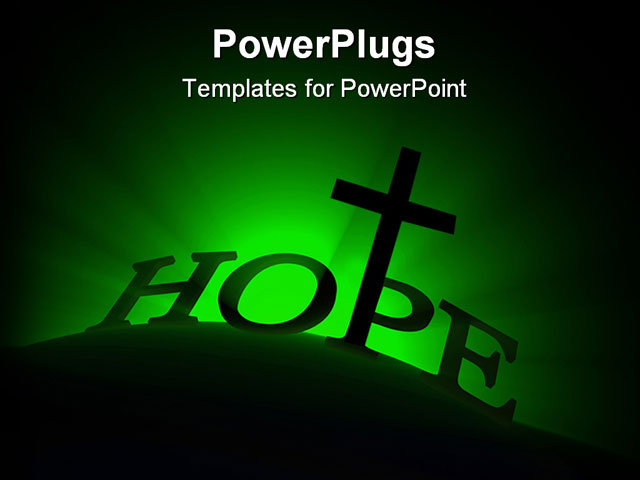 III.  THE BELIEVER’S HOPE IS SURE AND STEADFAST
Isa 40:29-31  He gives strength to the weary and increases the power of the weak.  30 Even youths grow tired and weary, and young men stumble and fall; 
31 but those who hope in the Lord will renew their strength.
They will soar on wings like eagles;
they will run and not grow weary,
they will walk and not be faint.
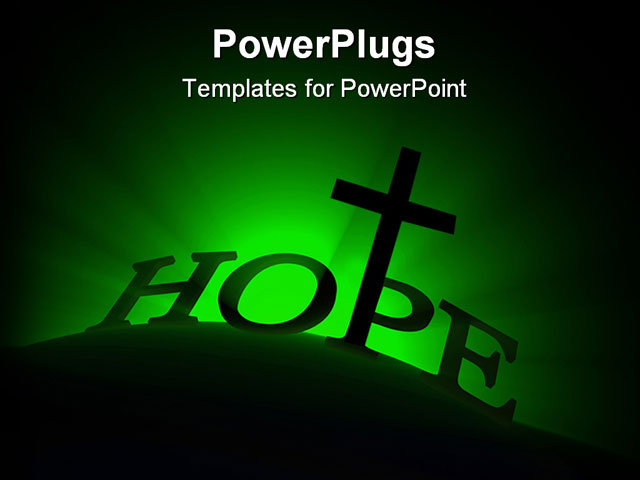 III.  THE BELIEVER’S HOPE IS SURE AND STEADFAST
1 John 3:3 Everyone who has this hope in him purifies himself, just as he is pure.
1 Cor 15:19  If only for this life we have hope in Christ, we are to be pitied more than all men.
IN WHAT DO YOU HOPE?
IS IT IN THE THINGS OF THE WORLD?
IS IT IN CHRIST?